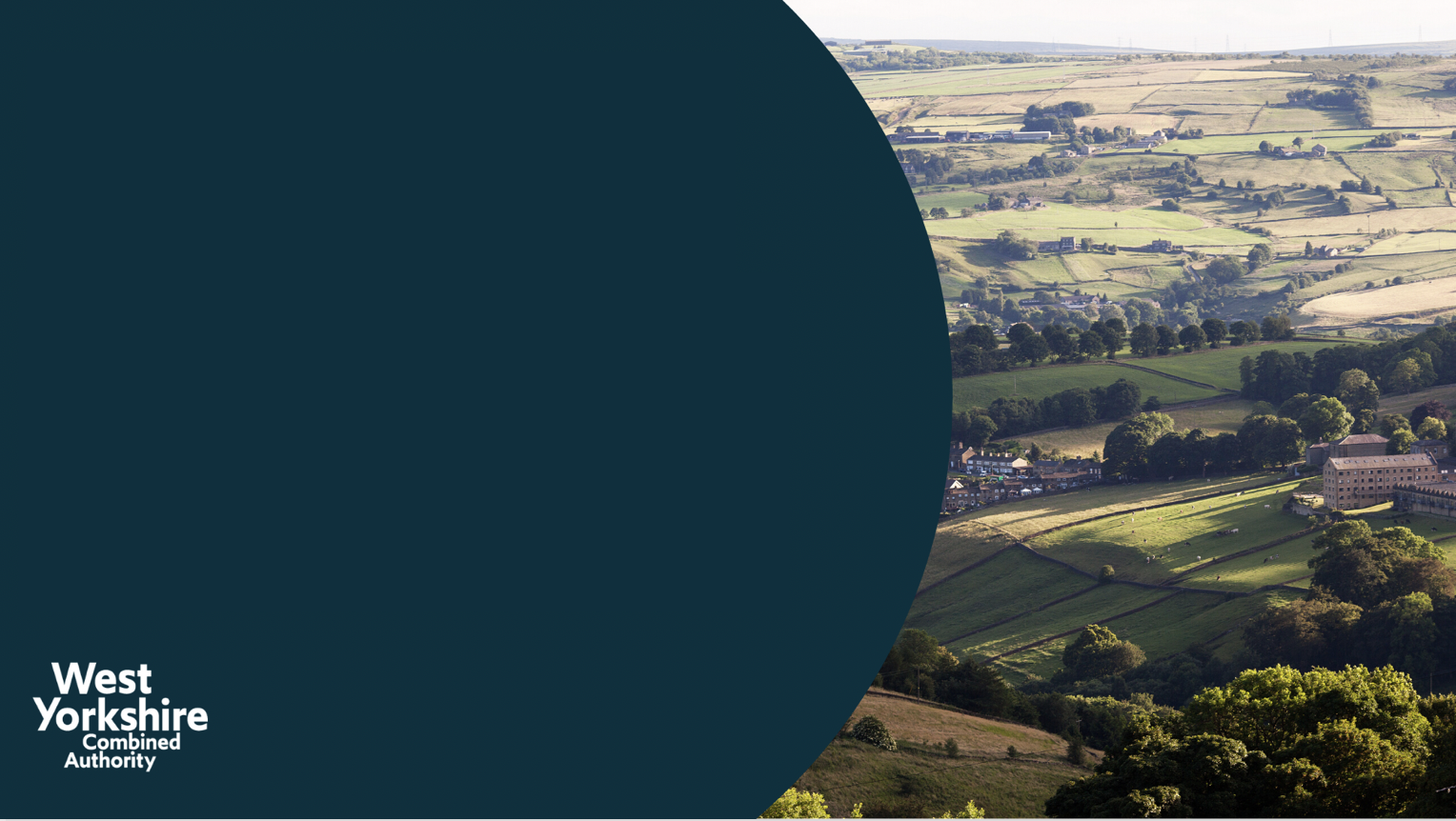 West Yorkshire Devolution

Mayoral Policing and Crime Functions
1
Contents
1. Introductions

2. Current position, funding and budgets

3. Transferring policing and crime functions

4. Organisational structure 

5. Questions
2
[Speaker Notes: Ben]
Introductions
West Yorkshire Combined Authority 
Ben Still, Managing Director
Alan Reiss, Director of Policy, Strategy and Communications
Emily Burton, Executive Assistant
Leeds City Council 
Susie Benton, Head of Electoral Services
Office of the Police and Crime Commissioner 
Janine Nelson, Chief of Staff

West Yorkshire Police 
John Robins QPM, Chief Constable
Russ Foster, Deputy Chief Constable 
Katherine Johnson, Assistant Chief Officer
3
[Speaker Notes: Ben]
Police and crime functions
The Devolution Order provides for the transfer of police and crime functions to take place in May 2021 at the same time as the Mayoral Election. This enables a single election to take place for a Mayor who will also take on Police and Crime Commissioner (PCC) functions from the start of their term. 

These powers are Mayoral functions, i.e. exercisable by the Mayor. 

Outside of London, only Greater Manchester Combined Authority’s Mayor has PCC functions.
4
[Speaker Notes: Ben]
Police and crime functions
A comprehensive change programme is underway with the Office of the Police and Crime Commissioner, (OPCC), West Yorkshire Police (WYP), the Association of Police and Crime Commissioners (APCC), and the Home Office.

This transfer includes:
The Office of the PCC, which includes circa 30 staff who support the PCC in discharging their functions
Land, assets and property
ICT and data
A review of the existing governance and audit arrangements for the OPCC and West Yorkshire Police
Contracts and assets relating to the National Police Air Service
5
[Speaker Notes: Ben]
Policing and Crime functions and funding
What does the PCC do?
Sets objectives and budgets
Sets the high level priorities for the Police Service
Sets standards and objectives for delivery through the Police and Crime Plan
Sets the police budget and the policing precept
Commissions services to support victims, prevent crime and promote community safety

Maintains accountability
Hold the Chief Constable to account for the exercise of their functions, the performance of the Police Service, and the delivery of the Police and Crime Plan
Appoints the Chief Constable, and be responsible for complaints and conduct

Represents the public by engaging with communities across West Yorkshire and using their views to inform the Police and Crime Plan

Works in partnership with agencies, partners, and communities to represent their interests, improve public safety, and ensure the police and partners are delivering the best possible service to keep communities safe.
7
[Speaker Notes: Janine]
Current areas of the PCC’s work
The PCC attends the following:

Serious Violence Portfolio Group (APCC lead)
National Anti Trafficking Modern Slavery Network (APCC lead)
Automatic Number Plate Recognition (APCC lead)
Criminal Justice and Victims Group (APCC Member not lead)
Biometrics and Data Ethics Working Group (APCC Member not Lead)
National ANPR Service Programme Board (APCC Member not lead)
National PCC sport and Youth Crime Prevention Board (APCC Member not lead)
YatH Rehabilitation Partnership (Chair)
West Yorkshire Local Criminal Justice Board (Chair) 
Partnership Executive Group (Chair)
Tri Service Executive Board (Joint Chair)
North East Business Resilience Centre (Board Member)
NPCC Audit and Assurance Board (Board Member)
Modern Slavery Organised Immigration Crime Programme (Board Member)
8
[Speaker Notes: Janine]
Working with West Yorkshire Police
The PCC is responsible for the totality of policing, and work closely with West Yorkshire Police’s 9,886 officers and staff to ensure that all force activity delivers outcomes in line with strategic objectives and priorities.

A number of formal and informal forums currently oversee this:
Community Outcomes Meeting
Delivery Quarterly
Joint Executive Group
Bilateral meeting – Chief Constable and PCC
Joint Independent Audit & Ethics Committee
Good Governance Group
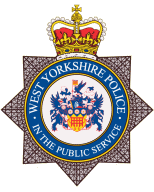 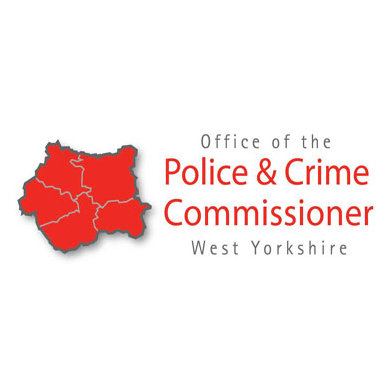 9
[Speaker Notes: Janine]
Police and Crime Plan
The Police and Crime Plan:
Sets the strategic direction and service standards for the OPCC and West Yorkshire Police
Demonstrates how the Police are held to account for their delivery 
Directs responsible use of resources 
Reflects the services the PCC will deliver (in-house, by grants or commissioning) that will
Reduce crime and disorder 
Help victims of crime or anti-social behaviour
Improve community safety

When adopting or changing plans, the PCC must: 
Consult the public
Consult the Chief Constable
Obtain the view of the Police & Crime Panel
10
[Speaker Notes: Janine]
Partnership working and commissioning
The PCC commissions a number of different providers to help with the delivery of services aligned with the objectives of the Police and Crime Plan, to reduce crime and help victims to cope and recover from the harm they have suffered. 

Central to the success of effective commissioning is the understanding and analysis of need and demand from the people who are involved in both use and provision of the service. This requires collaboration with 
District, West Yorkshire, Regional and National level authorities 
Communities and relevant groups
The local third sector

In 2020 / 2021 9 contracts were awarded ranging between £8,000 and £2.3 million
152 grants were made between £2,000 and £1.2 million
The total value in 2020 / 2021 and 2021 / 2022 is £12 million
11
[Speaker Notes: Janine]
Police and Crime Panel
The PCC attends the Police and Crime Panel:
12 elected members from the five West Yorkshire authorities 
2 independent members

The Panel is responsible for:
Reviewing and making recommendations on the PCC’s five-year Police and Crime Plan
Reviewing the PCC’s Annual Report which will outline their performance against the Police and Crime Plan.
Investigating non-criminal complaints made against the PCC.
Reviewing the amount of Council Tax the PCC intends to collect from each household to support policing. The Panel can veto this proposal.
Reviewing, challenging or endorsing the PCC’s proposal on the appointment of a Chief Constable.
Confirming the appointment of senior staff who will be working for the PCC.
12
[Speaker Notes: Janine]
National and Regional functions
The West Yorkshire PCC is currently responsible for:
National Police Air Service (NPAS)
Video Identification Parades Electronic Recording (VIPER)
Police National Legal Database (PNLD)
National Child Abusive Images Database (CAID)
Counter Terrorism Policing North East (CTPNE)
Regional Organised Crime Unit Yorkshire and Humber (ROCU)

Responsibility for NPAS governance will transfer to the MCA in May, and will continue to provide borderless air support to the police forces across England and Wales from a national network of bases.
Operational budget
14 EC135 and EC145 helicopters
4 fixed wing aeroplanes
14 national bases
13
[Speaker Notes: John / Russ]
West Yorkshire Police Demand
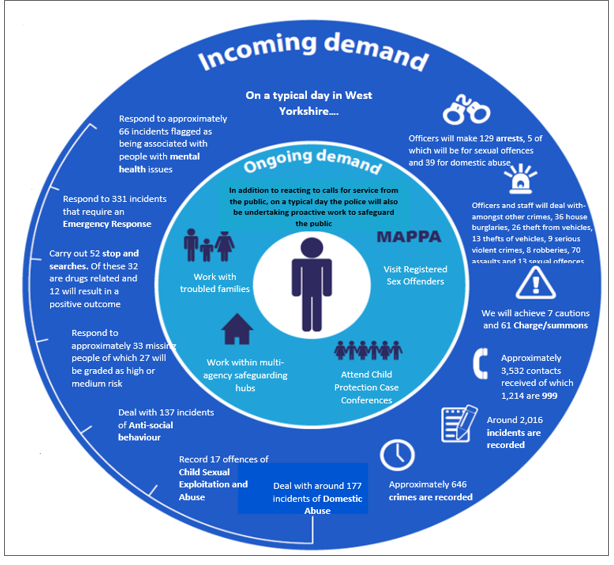 14
[Speaker Notes: John / Russ]
Budgets
2021 / 2022 Budgets
£500m group net revenue budget. Within this total, the areas that are directly managed by the OPCC are:
£1.7m PCC office costs 
£5.2m Community Safety Fund 

Around 75% of the budget is spent on staffing costs.

The budget is set on an annual basis by the PCC based on proposals from West Yorkshire Police.

The PCC and Section 151 officer have a responsibility to make sure that a balanced budget is set.

In addition to the annual budget a medium-term forecast is also produced by West Yorkshire Police and allows for medium term financial planning.
15
[Speaker Notes: Katherine]
Funding Sources
Annual net revenue funding comes from two main sources
Central Government Funding 
Police Council Tax (roughly eleven percent of the Council Tax that West Yorkshire pays funds policing). The Police Council Tax funding represents 28% of the revenue funding for West Yorkshire Police Group.

Specific Grants in addition to the above funding are received and ring-fenced for specific purposes through a direct grant from Central Government for example:
Violence Reduction Unit
Victims and Witnesses Fund Grant

Capital funding is through four main sources:
Capital receipts
Capital grant
Direct Revenue Funding
Borrowing
16
[Speaker Notes: Katherine]
Transferring police and crime powers
Deputy Mayor for Policing and Crime
[Speaker Notes: Ben]
Mayoral functions and delegation
Key PCC functions will be:
secure the maintenance of an efficient and effective police force and hold the Chief Constable to account
issue a Police and Crime Plan

Only the Mayor can:
issue a Police and Crime Plan
calculate a council tax or budget requirement
appoint, suspend, or call on a Chief Constable to retire or resign

Some PCC Functions can only be exercised by the Mayor or delegated to the Deputy Mayor of Policing and Crime:
determine police and crime objectives
attend a meeting of the Police and Crime Panel
prepare an annual report
19
[Speaker Notes: Alan]
Scope of Transfer
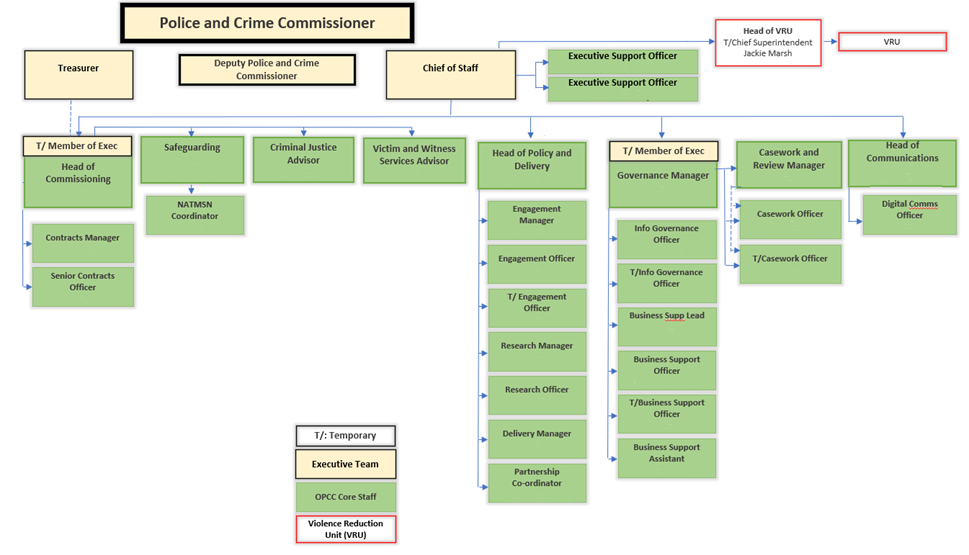 20
[Speaker Notes: TBC?]
Scope of Transfer
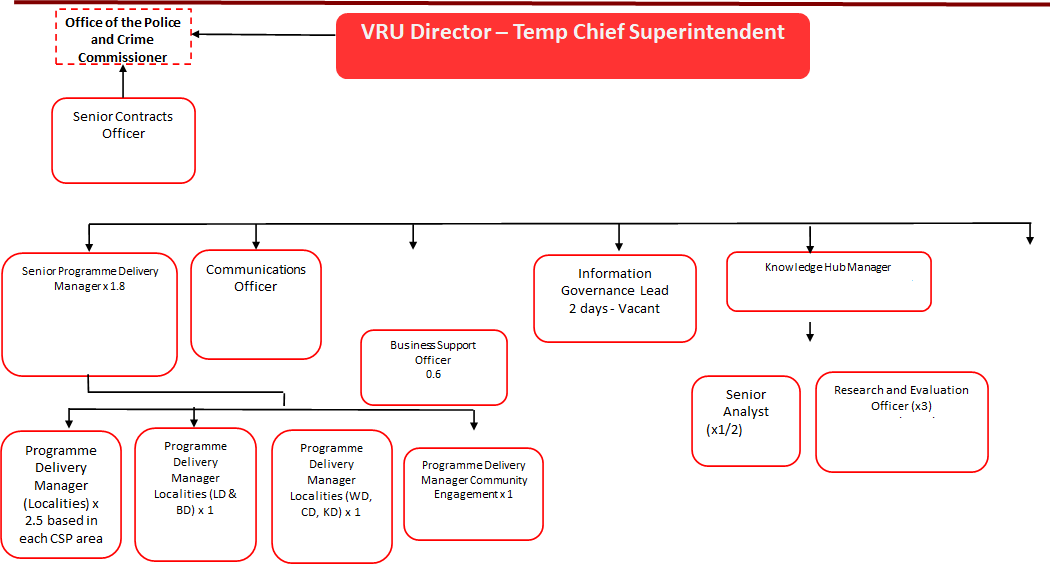 21
[Speaker Notes: TBC?]
Organisational structure
A new way of working
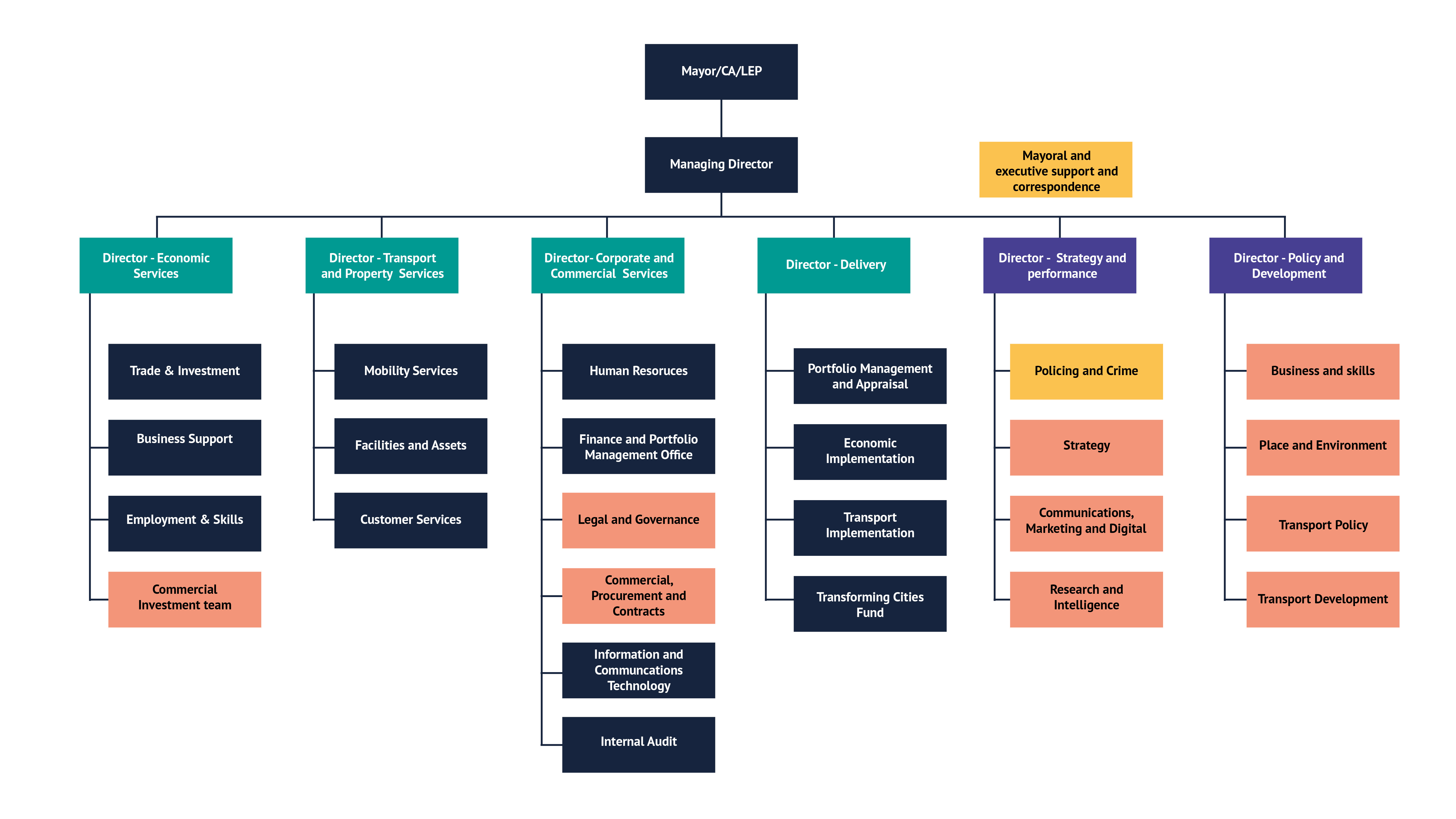 23
[Speaker Notes: Ben]
Questions?
mayoral.election@westyorks-ca.gov.uk